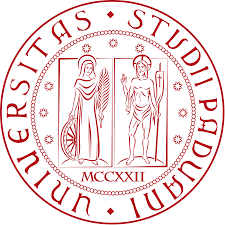 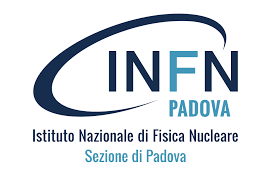 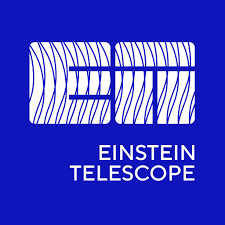 SQUEEZE
SQUEEZE
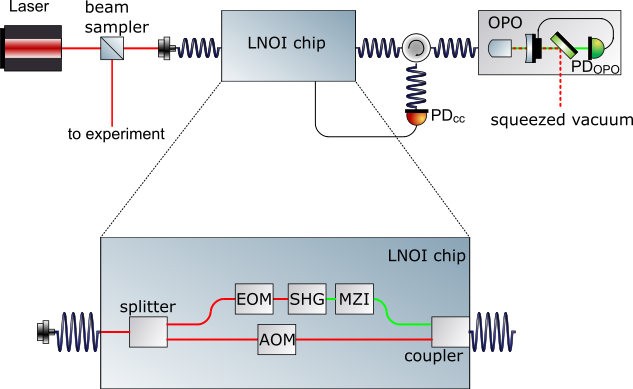 STEPS
Chip design
Waveguides
Splitter/Couplers
Electro-Optic Modulator (EOM)
Mach-Zehnder Interferometer (MZI)
Second-Harmonic Generation (SHG)
Component integration
OPO coupling
GOAL: realize an integrated photonic chip using Lithium Niobate on Insulator (LNOI) technology for the generation of squeezed light
Status: Silicon Nitride strip-loaded waveguides
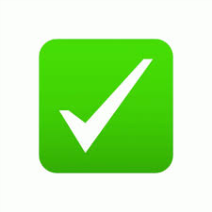 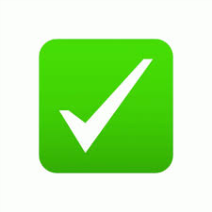 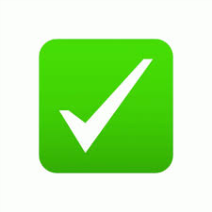 Waveguide fabrication
UV maskless lithography @ DFA
SiN deposition
RF reactive magnetron sputtering @ INFN-LNL
Waveguide design
SiN
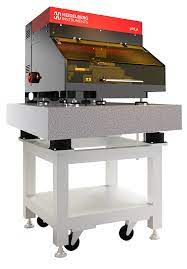 LN
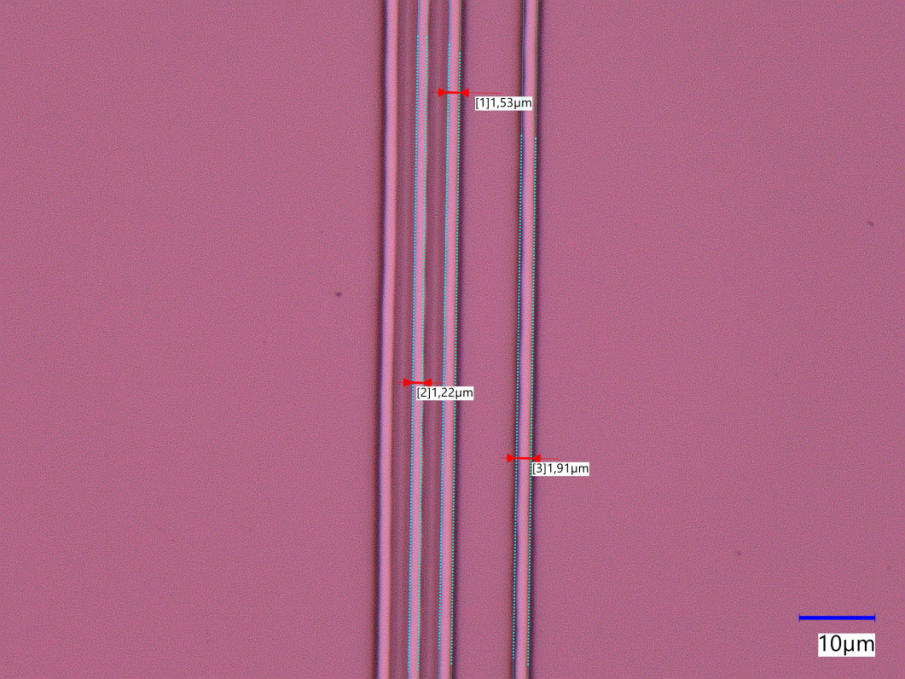 SiO2
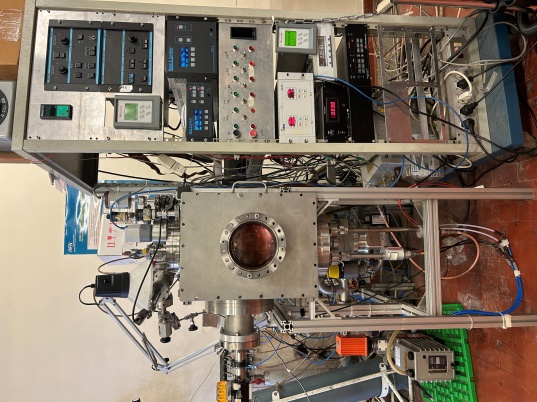 Commercial
Wafer
Si
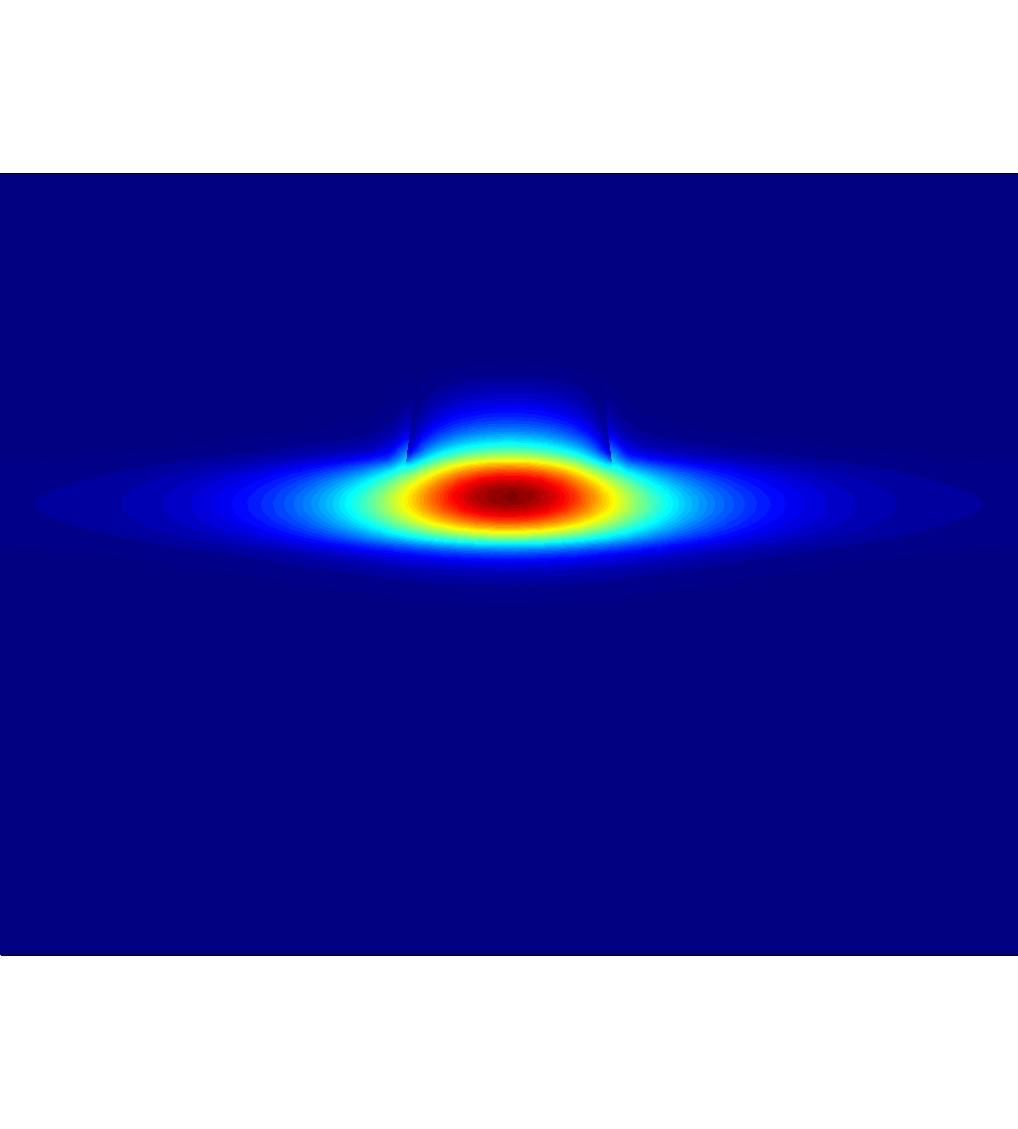 2 μm
Ellipsometry (1550 nm): n ~ 2.03, k < 10-4
Air
SiN
200 nm
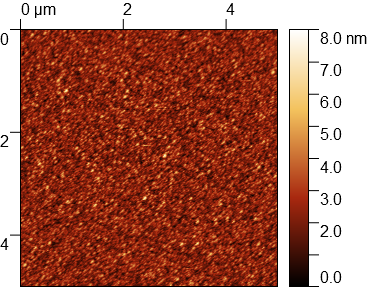 LN
500 nm
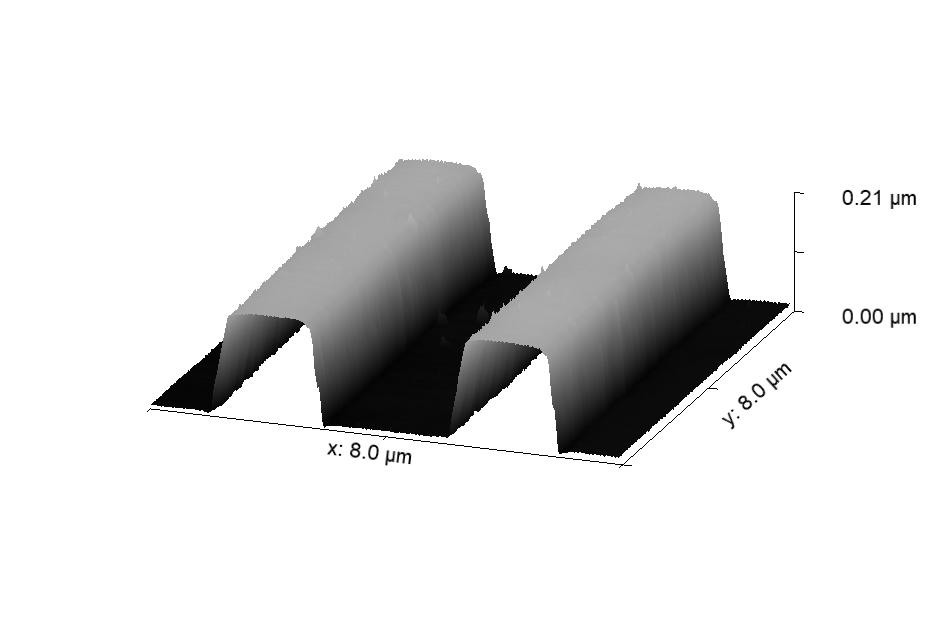 SiO2
Roughness ~ 0.6 nm
Comsol simulations
Next step: fiber alignment apparatus
Under development
NOTE: the IR detector is still being evaluated
microscope
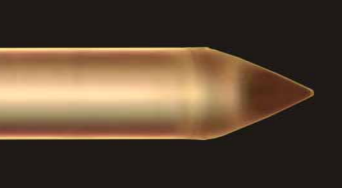 Lensed PM
optical fibers
LASER
chip
DETECTOR
Rot
Rot
TEC
x, y, z
x, y, z
Chip 4-axis
stage
Sub-micrometric 5-axis fiber alignement stages
with PM fiber rotation
Assegnazione vs spese
Possibilità di acquisto CCD IR spostando 6 k€ da CONS + 3 k€ SJ già quest’anno.
Attività 2026
Fabbricazione guide tramite e-beam lithography a Trieste (collaborazione con Prof. F. Romanato)
Test di produzione di seconda armonica tramite conversione ottica su chip ottico commerciale, come attività propedeutica alla generazione di luce squeezed.
Richieste 2026
FTE e utilizzo di servizi
Officina Meccanica: 1 M.U. Per realizzazione componenti da banco ottico